Насінина. Проростання насіння
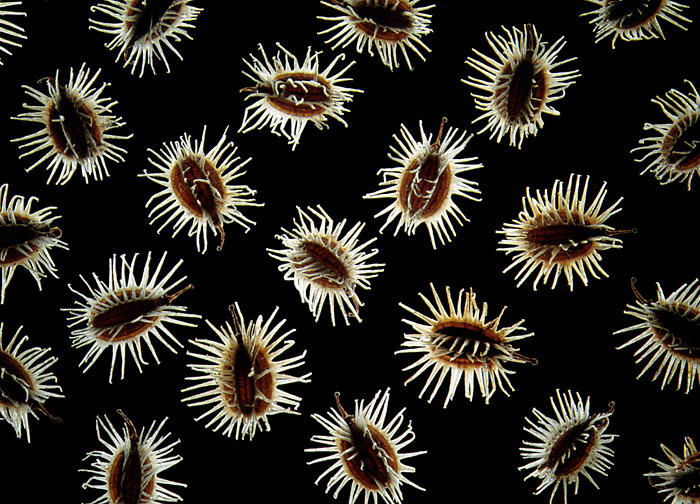 Насіння 
моркви
Будова насінини
Отвір – 
залишок пилковходу
Зародкове стебло
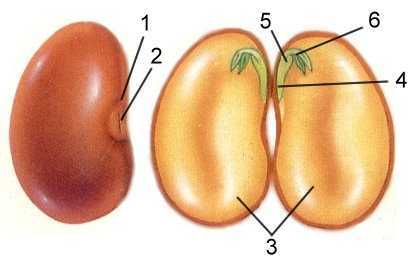 Зародкова  
брунька
Рубчик – місце 
прикріплення 
насінини 
до стінки зав’язі
Зародковий 
корінь
Ендосперму 
немає
Насінна шкірка 
має 
захисну 
функцію
Сім’ядолі     (зародкові листки)
Насінина з двома сім’ядолями
Будова насінини
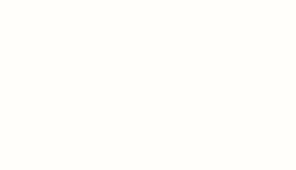 Зародок
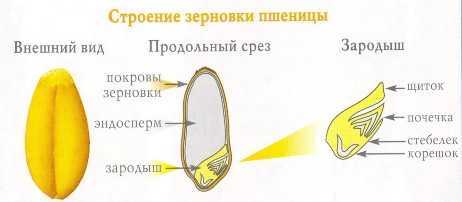 Зовнішній 
вигляд
Повздовжній  
розріз
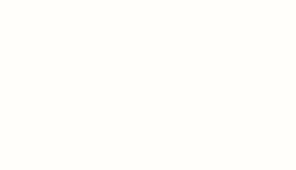 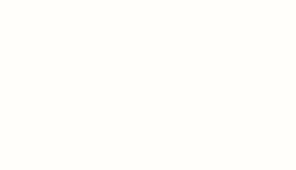 Оболонка
Сім’ядоля           (щиток)
Зародкове 
стебло
Зародкова 
брунька
Ендосперм
Оболонка – 
зрощені 
покрив плода і 
насінна шкірка
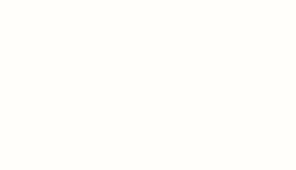 Зародок
Зародковий 
корінь
Насінина з однією сім’ядолею
Будова насінини
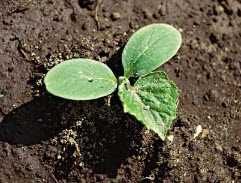 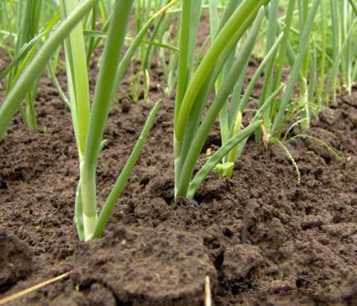 Огірок
Цибуля
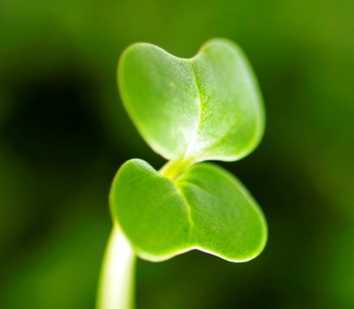 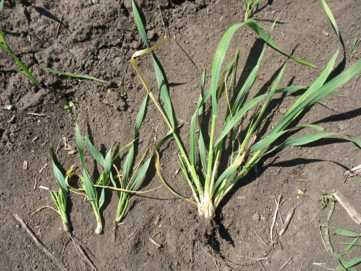 Салат
Пшениця
За кількістю сім’ядоль у насінині рослини поділяються на одно- і дводольні
Умови проростання насінини
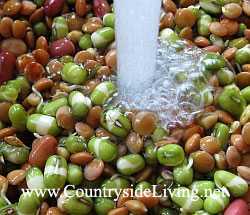 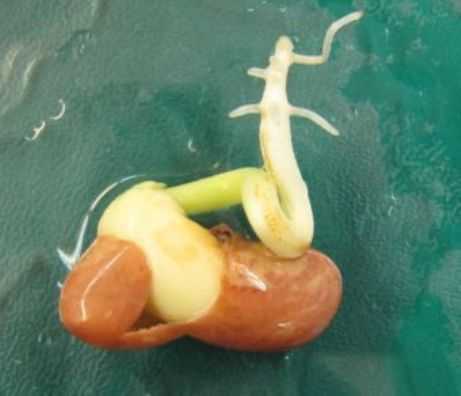 1. Вода: живі клітини зародка можуть отримувати через свої клітинні оболонки тільки розчинені у воді речовини
Умови проростання насінини
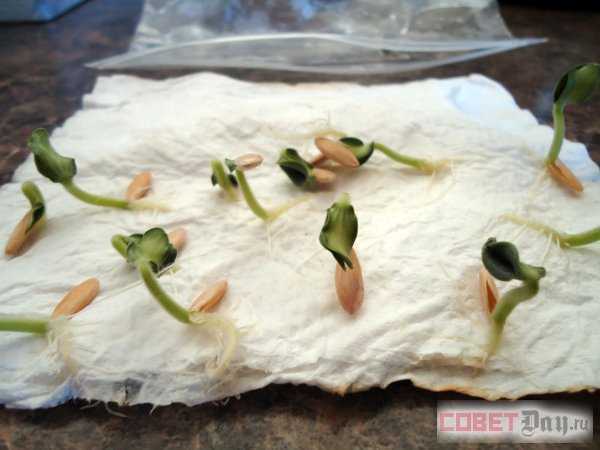 2. Повітря: живі клітини зародка потребують кисню           для дихання і отримання енергії
Умови проростання насінини
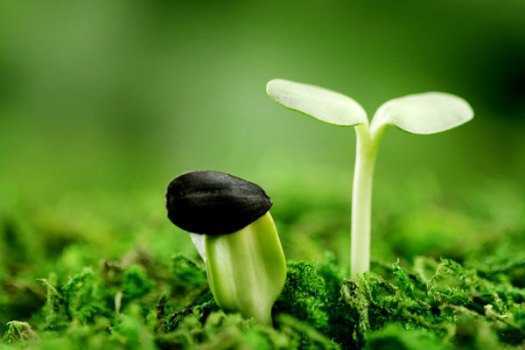 3. Тепло: хімічні реакції у клітинах зародка проходять за певної температури
Умови проростання насінини
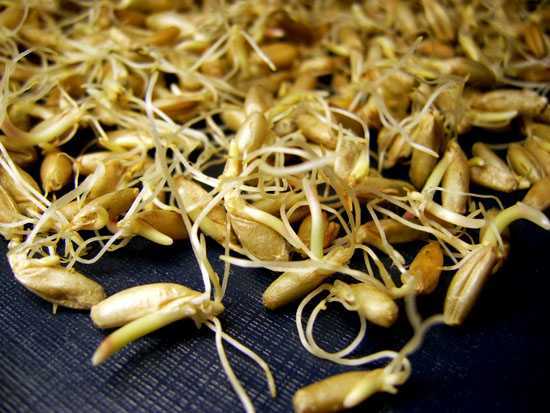 4. Живий зародок
Період спокою насіння
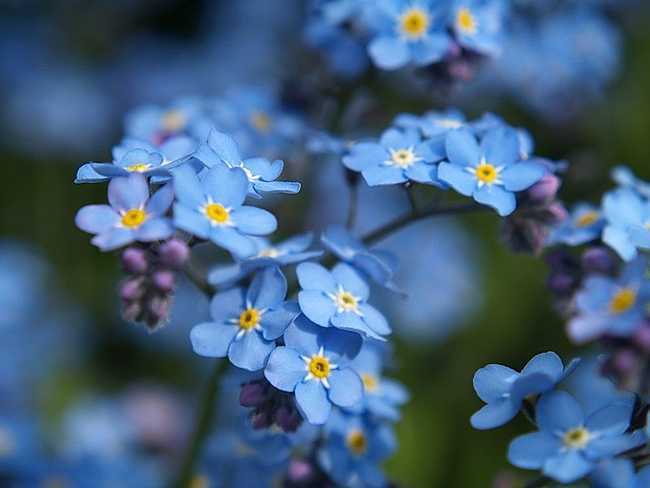 Незабудка
Насіння деяких рослин проростає відразу після його звільнення з плодів
Період спокою насіння
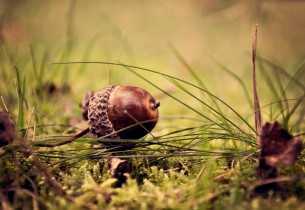 Більшості насіння потрібен період спокою     (знижений обмін речовин і малий вміст води)
Період спокою насіння
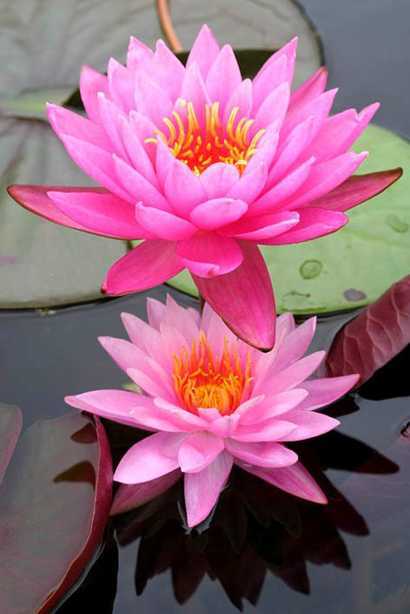 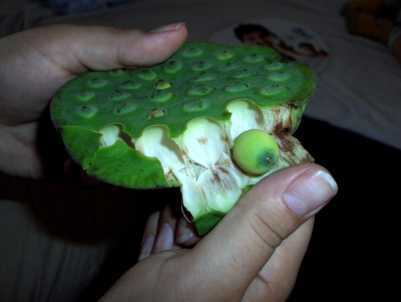 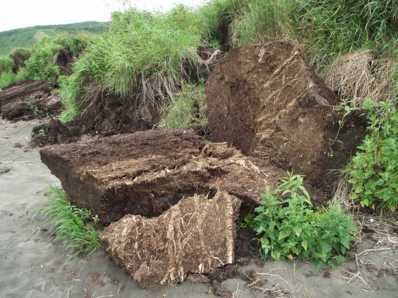 Ірис
Насіння лотоса у торфовищі  може зберігати схожість               2000 років
Період спокою насіння
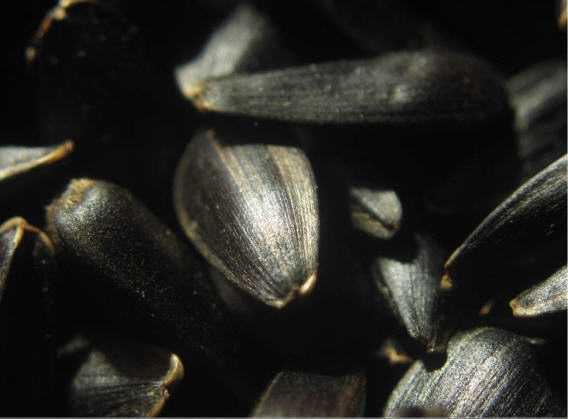 Соняшник
Перешкоджає проростанню насіння водонепроникність шкірки через воскоподібну плівку
Період спокою насіння
Вода і кисень видаляють або руйнують гальмівні речовини
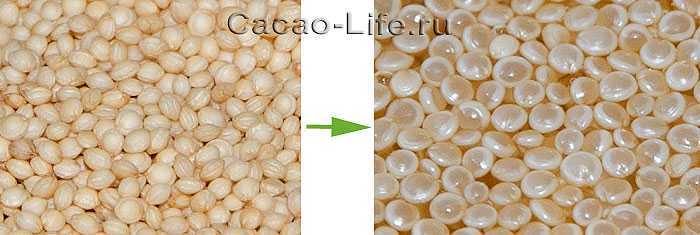 Перешкоджає проростанню насіння                 наявність в ньому речовин, які гальмують цей процес
Період спокою насіння
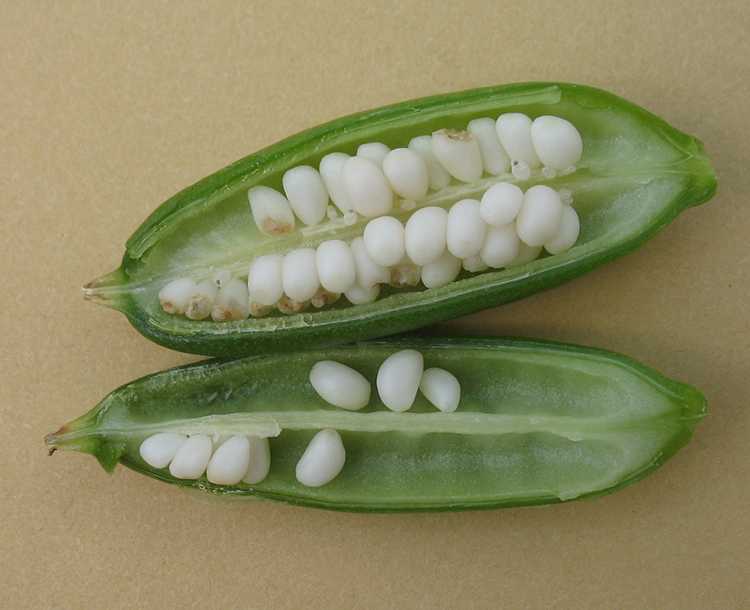 Ірис
Перешкоджає проростанню насіння      недорозвиненість зародка
Період спокою насіння
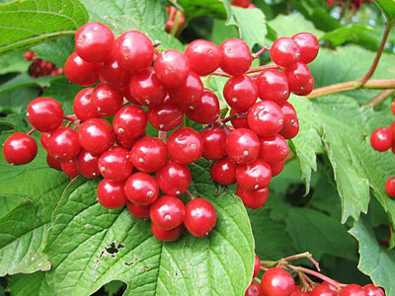 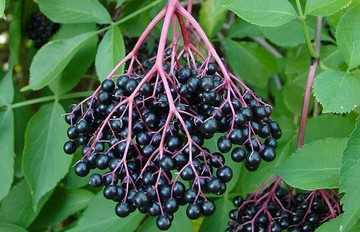 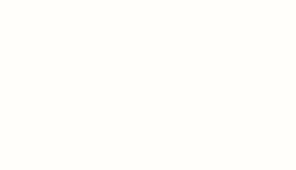 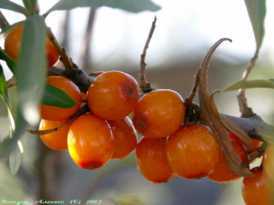 Обліпиха
Бузина
Калина
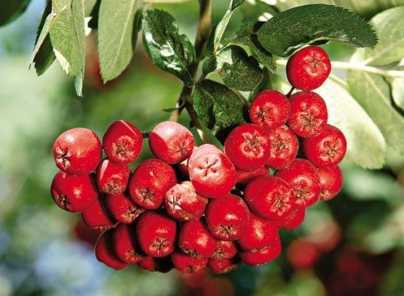 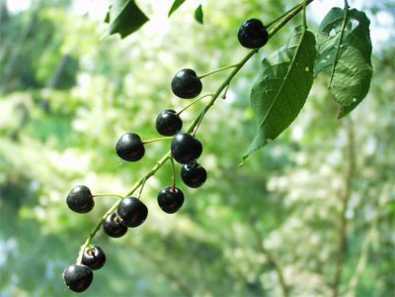 Ірис
Горобина
Черемха
Насіння деяких рослин краще проростає після того, як пройде кишечник птаха (шкірка насінини руйнується)
Період спокою насіння
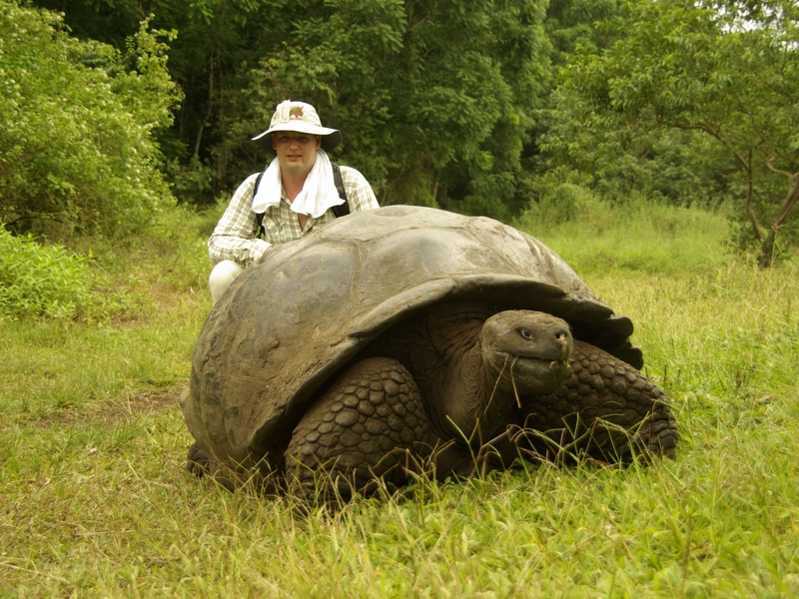 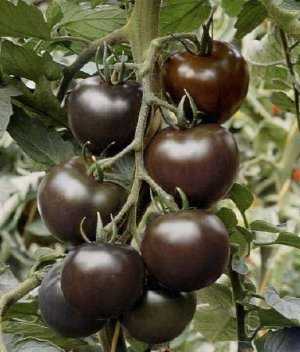 Ірис
Насіння галапагоських диких помідорів проростає тільки після кишечника черепах
Прискорення проростання
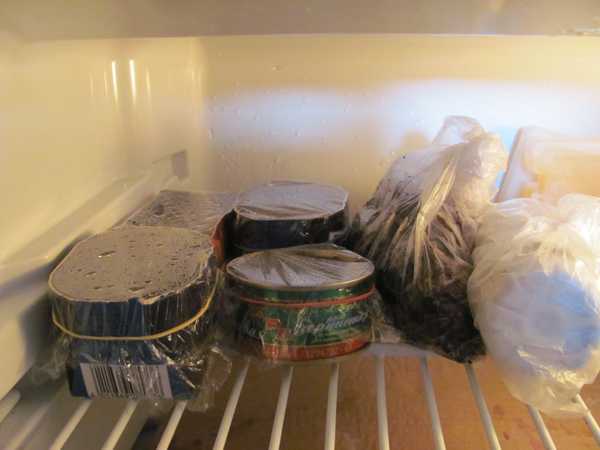 Ірис
Стратифікація – застосування понижених температур
Прискорення проростання
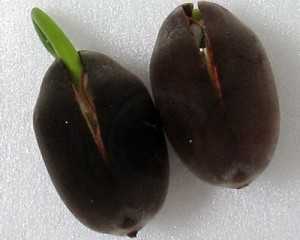 Ірис
Скарифікація – штучне пошкодження шкірки
Прискорення проростання
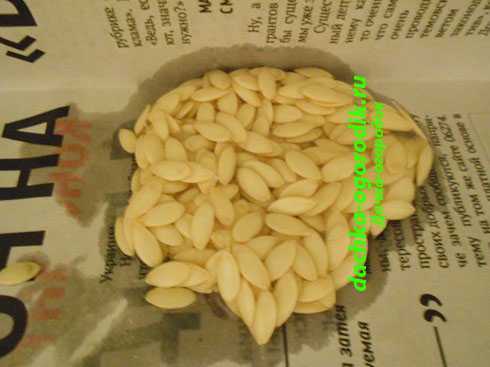 Ірис
Промивання водою для видалення речовин, які гальмують проростання
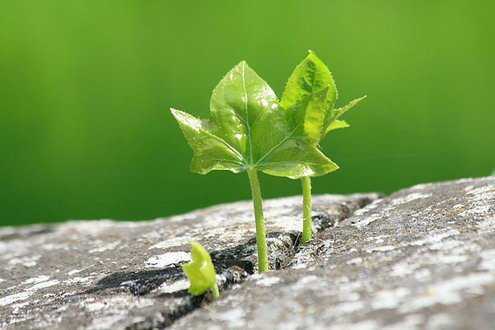 Ірис
Вони проростають, де їм хочеться